13
Protecting Environmental Health
13
Essential Question
How is your health influenced by the environment in which you live?
13.1
Common Hazards inthe Environment
Learning Outcomes
After studying this lesson, you will be able to
describe different types of air pollution and their effects.
assess causes of water pollution and ways to keep water safe.
(continued)
Learning Outcomes
After studying this lesson, you will be able to
identify types of chemicals that are harmful to the environment.
explain how to handle chemicals safely.
recognize the health dangers of noise pollution and how to avoid them.
The Environment
Air Pollution
Air contains oxygen and other gases people need to survive
(continued)
Air Pollution
Air Pollution
Indoor air can also contain pollutants
Can be caused by paint, tobacco smoke, cleaning products, pet dander, and dust
Dust mites, found in about 80 percent of homes, can trigger allergic reactions and asthma attacks
(continued)
Air Pollution
Air pollution can cause health problems




Can also damage the ozone - Gas made up of oxygen that naturally exists high above earth’s atmosphere, which can cause skin cancer
Air Pollution
Climate change is caused by air pollution
Can lead to shifting weather patterns
Can cause natural disasters such as heat waves, droughts, and floods
Rising temperatures will melt surface ice, which can raise sea levels
Health Alert!
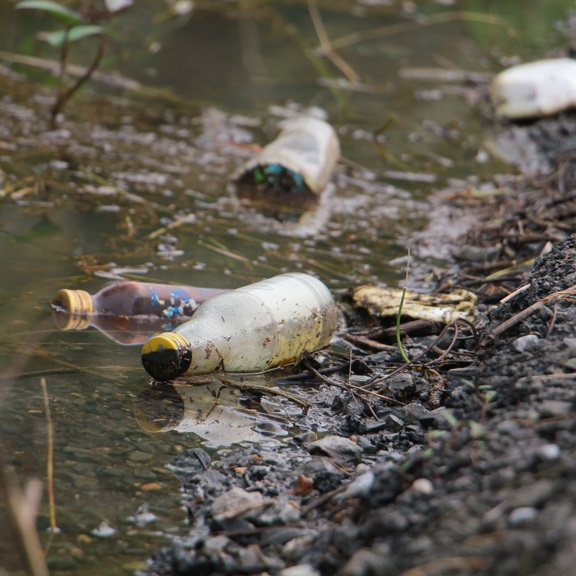 Only about 1% of thewater on Earth is availableto use as drinking water
If this water becomes polluted by human-made chemicals and pollutants or natural disasters, it is no longer safe to drink
Bankolo5/Shutterstock.com
Water Pollution
Runoff water picks up loose soil and pollutants as it travels over the ground
These pollutants can include
pesticides and fertilizers
oil, grease, and chemicals from vehicles
metals and chemicals from factories and construction sites
(continued)
Water Pollution (video)
Water Pollution
Natural disasters can cause pollution
Hurricanes and floods can sweep raw sewage, fertilizers, chemicals, and oil into waterways
Tsunamis can flood an area with salt water and destroy farmland
These disasters can contaminate a town’s drinking water
Health Alert!
Water treatment plants remove pollutants and clean water before it is returned to homes, farms, or industries
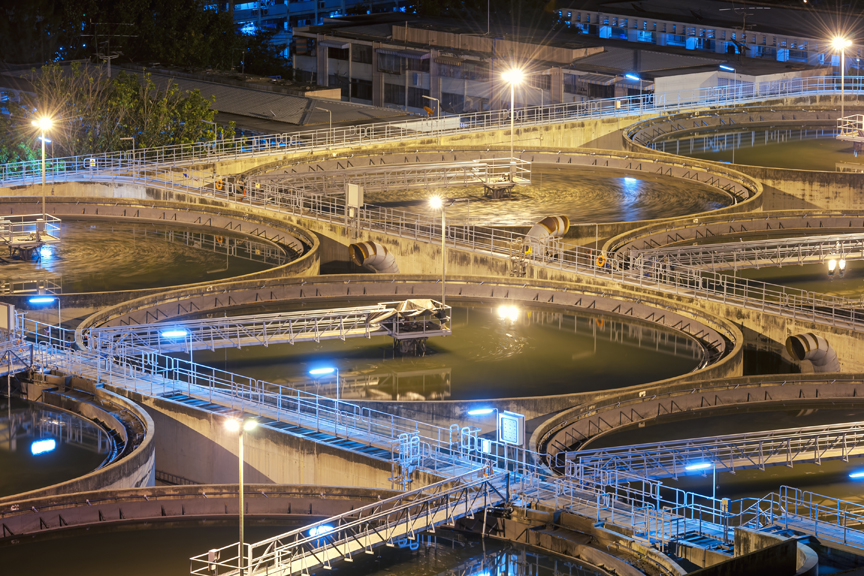 arhendrix/Shutterstock.com
Chemicals
Some chemicals are safe to use in reasonable amounts, like minerals and vitamins
Other chemicals can make people sick
Mercury, lead, BPA, arsenic, and pesticides
Exposure can lead to nausea, vomiting, skin or eye problems, and cancer
Skills Check
Chemical use safety tips
Read labels carefully before using
Be careful about mixing chemicals together
Wear gloves and protective eyewear
Use chemicals outside or open windows
Store and dispose of chemicals properly
Chemicals
Noise Pollution
Noise is sound that bothers a person
High levels of noise over a period of time can lead to hearing loss
Increases stress and high blood pressure
Can impact sleep and productivity
Lesson Review
Fog mixed with smoke and chemical fumes is a type of air pollution called _____.
smog
Where is water sent to make it clean for drinking?
water treatment plant
True or false? All chemicals are harmful.
false
13.2
Pollution Prevention and Greener Living
Learning Outcomes
After studying this lesson, you will be able to
give examples of federal and state laws that protect the environment.
describe what the environmental protection hierarchy is and how to use it.
(continued)
Learning Outcomes
After studying this lesson, you will be able to
determine strategies you can use to reduce energy consumption and conserve natural resources at home.
identify ways to be green at school.
explain green choices people can make when traveling.
Protecting the Environment
Environmental Protection Agency (EPA)
Federal government agency
Sets rules and regulations to protect the environment and people’s health
Pollution is measured on the Air Quality Index (AQI)- Number that communicates to the public the level of pollutants in the air
(continued)
Protecting the Environment
Examples of EPA regulations include
Think About It…
Earth Day is celebratedon April 22.

What can you do on yourown or in your school tosupport taking care ofthe planet?
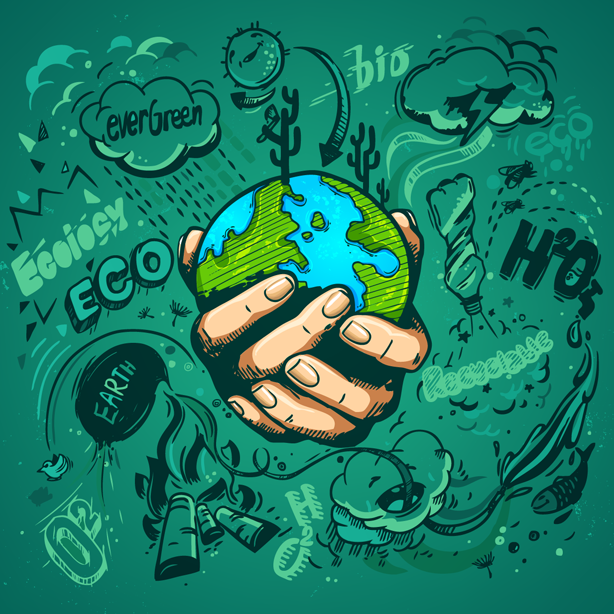 best works/Shutterstock.com
The Environmental Protection Hierarchy
The environmental protection hierarchy outlines ways to live greener
Most preferred methods are atthe top
Reduction
Reduce the amount of trash created
Turn off lights when leaving a room
Turn off water while brushing teeth
Reduce use of fossil fuels - Natural forms of energy, such as oil, natural gas, and gas, which were formed a very long time ago, when dinosaurs lived on Earth 
Use renewable energy - Type of energy that cannot be used up, such as wind, water, or solar power 
Buy used books or clothing instead of new
Reduction
Recycling
Instead of throwing items away, consider recycling - Process in which used materials are turned into new products 
Use reusable bags or water bottles
Buy rechargeable batteries
Donate used items instead of throwing them away
Recycling
Treatment and Disposal
Treatment involves making hazardous substances less dangerous
Sewage is treated to avoid the effects of human waste entering the environment
Some unsafe materials must be disposed of carefully
Batteries, tires, medical waste
Greener Living
“Green” living protects the environment
Involves conserving resources and limiting or preventing actions that pollute
One goal is to create sustainability - Actions that maintain the natural resources in the environment 
People can take greener actions at home, school, work, and in their community
Infographic Discussion
How can you advocate for a greener planet in your school or community?
Skills Check
Use less energy to conserve resources
Greener Living
Make wise purchases such as green products - Goods that have a less harmful impact on the environment than traditional products, which are
made of recycled materials
obtained from local stores or farms
made without harmful chemicals
biodegradable - able to break down without causing harm when thrown out
(continued)
Greener Living
Reduce food waste by
buying only what you expect to eat
storing food so that it stays fresh longer
taking home leftover food from restaurants so it does not go to waste
having a “leftovers” night each week
composting - process of gathering food scraps and yard waste into a bin and letting it decompose and then adding it to soil to help plants grow
(continued)
Greener Living
Plant a tree
Improves air quality by releasing oxygen and absorbing other gases
Holds water in the soil, preventing runoff
Be green when away from home, while at school, or when traveling
Skills Check
Lesson Review
What is the federal government agency that sets regulations to protect the environment and people’s health?
Environmental Protection Agency (EPA)
The second highest approach in the environmental protection hierarchy is _____.
recycling
(continued)
Lesson Review
Solar power, wind power, and water power are examples of _____ energy.
renewable
Nadia recycles her disposable water bottle at the end of every day. How can Nadia live greener?
use a reusable water bottle